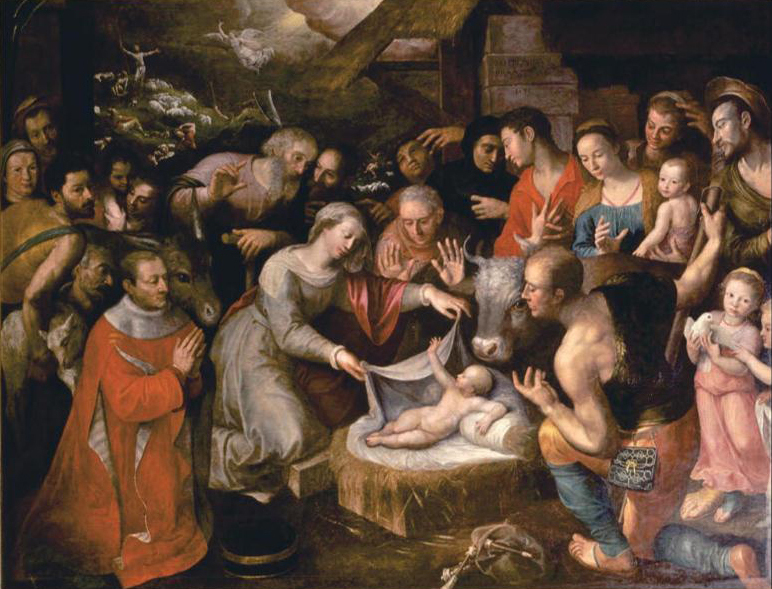 La Nativité by Jérôme Francken (1585)
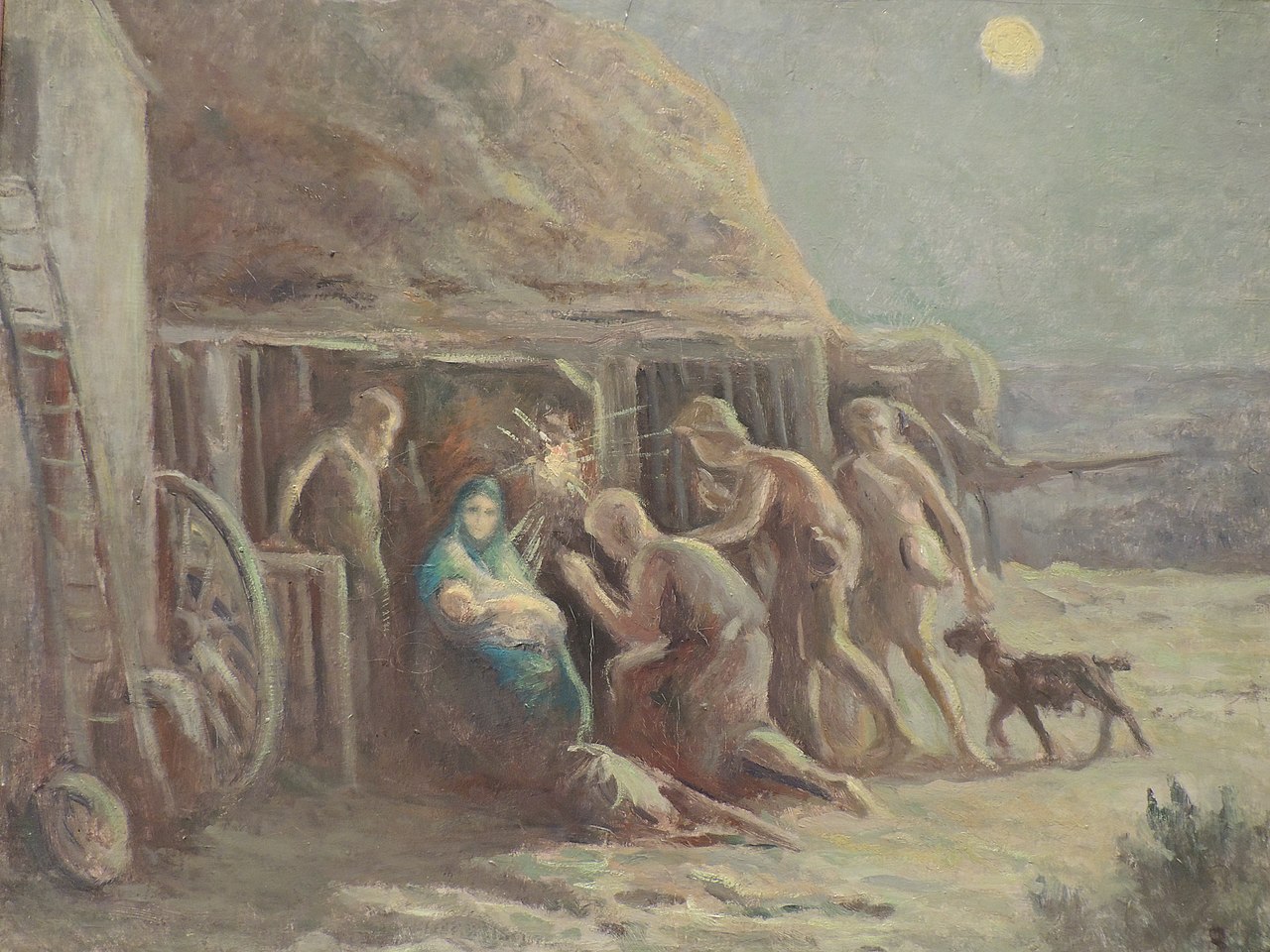 La Nativité, Rolleboise
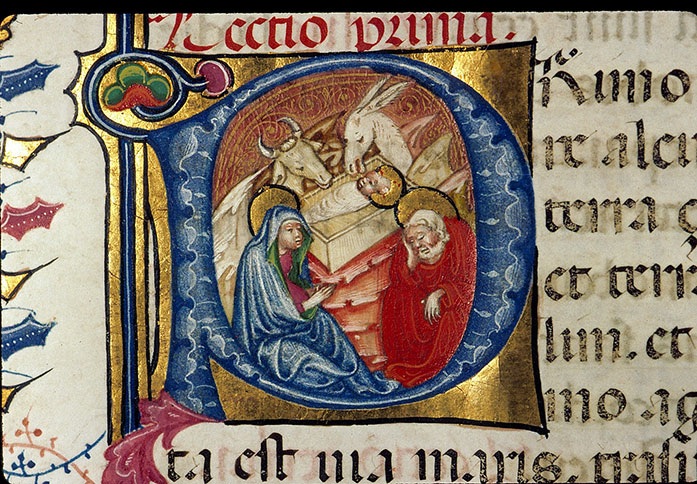 Bréviaire de Marie de Savoie
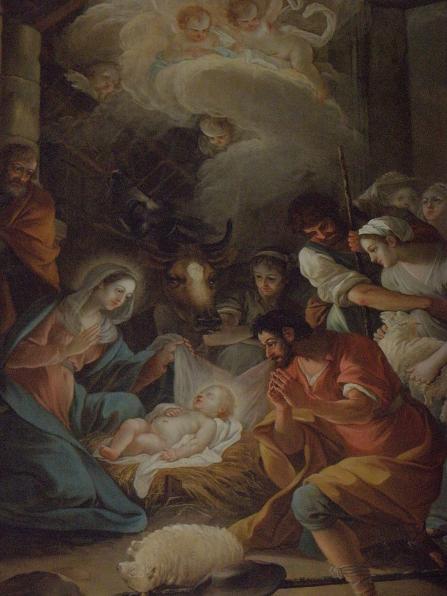 Fougères (35) Église Saint-Sulpice
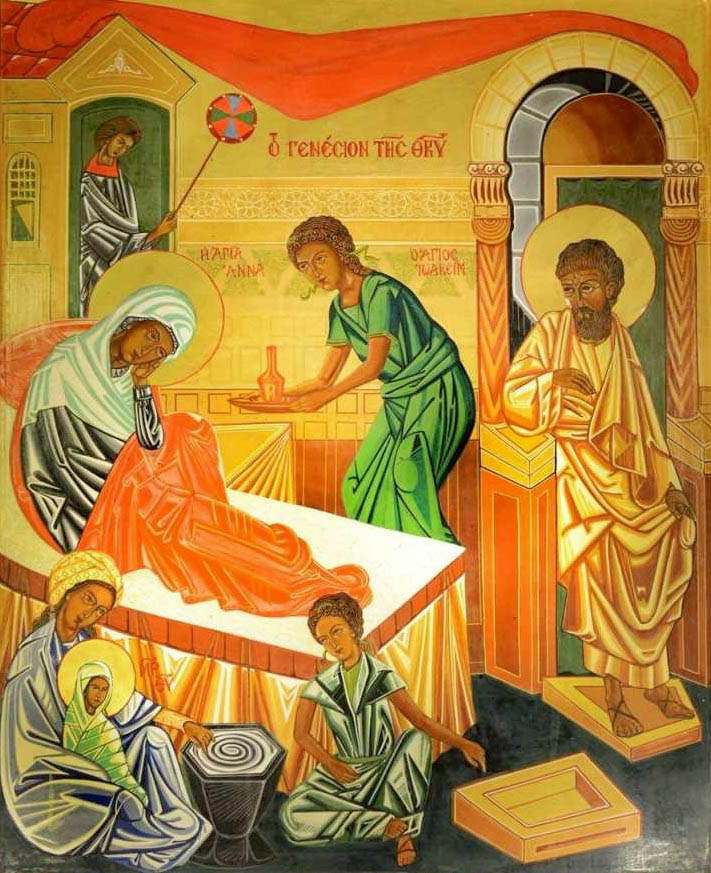 Nativité de la Vierge Marie 
Sainte-Anne de Jérusalem
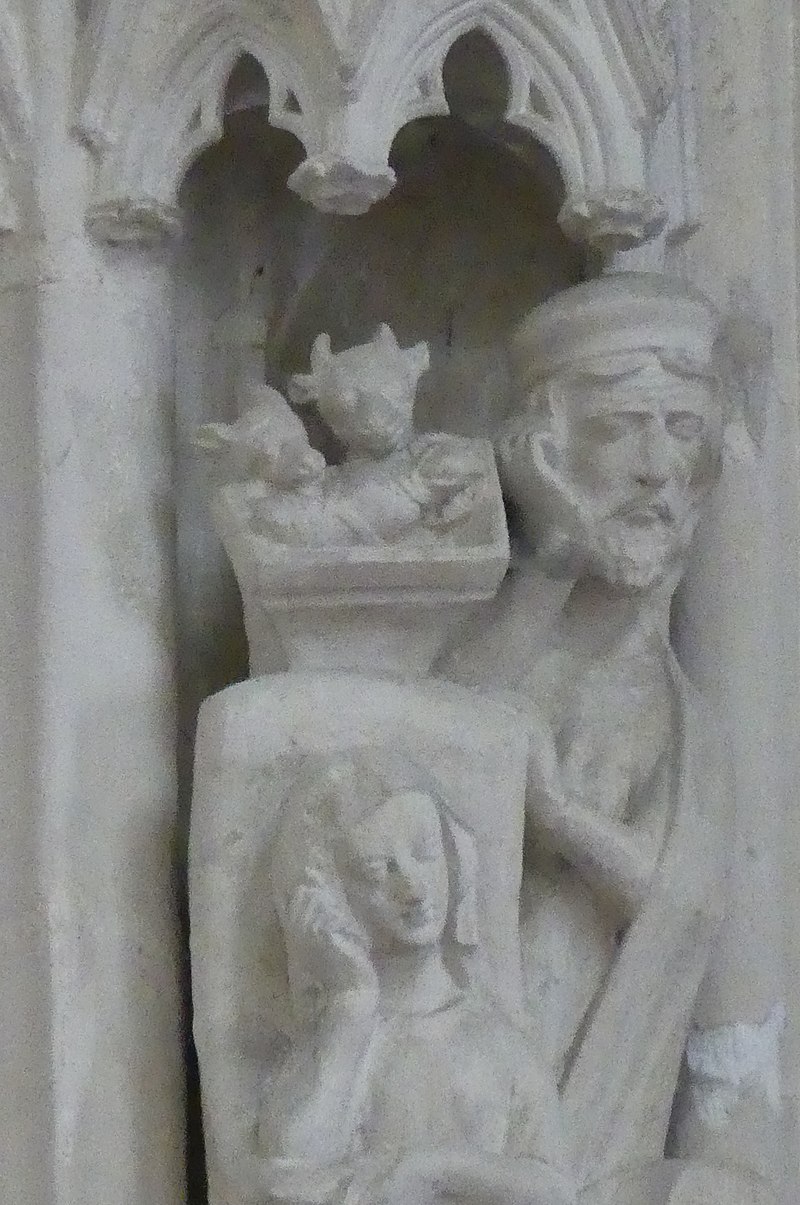 Nativité sur colonne du chœur 14e
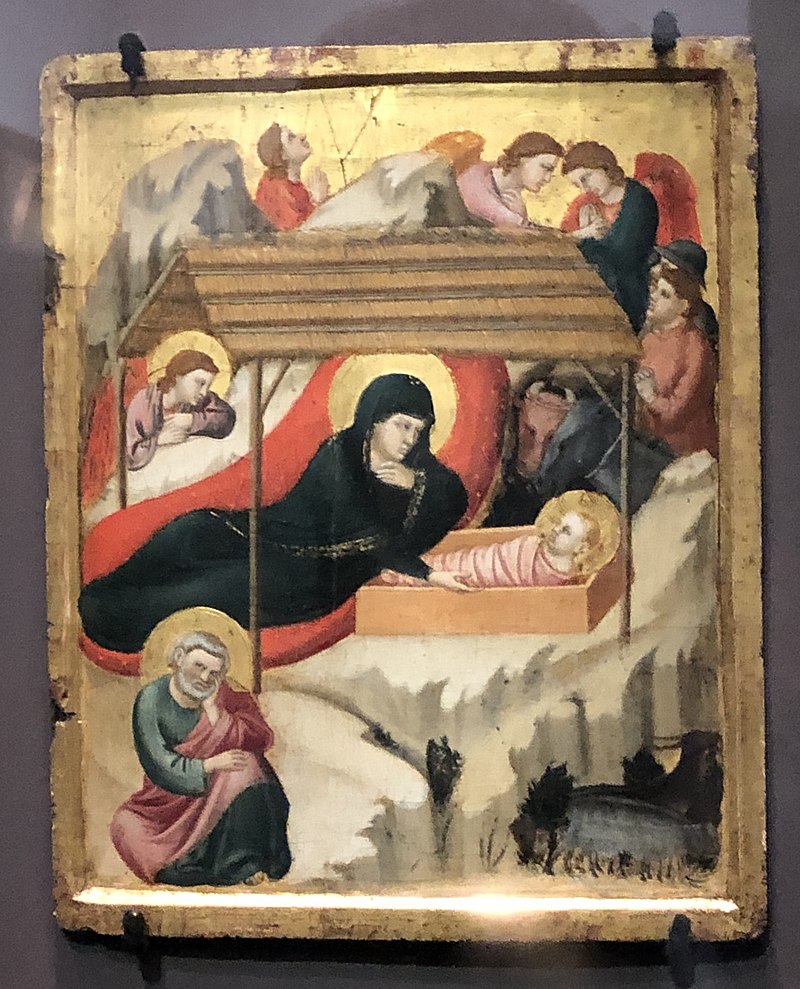 Maître de l'Annonciation Spinola, Nativité
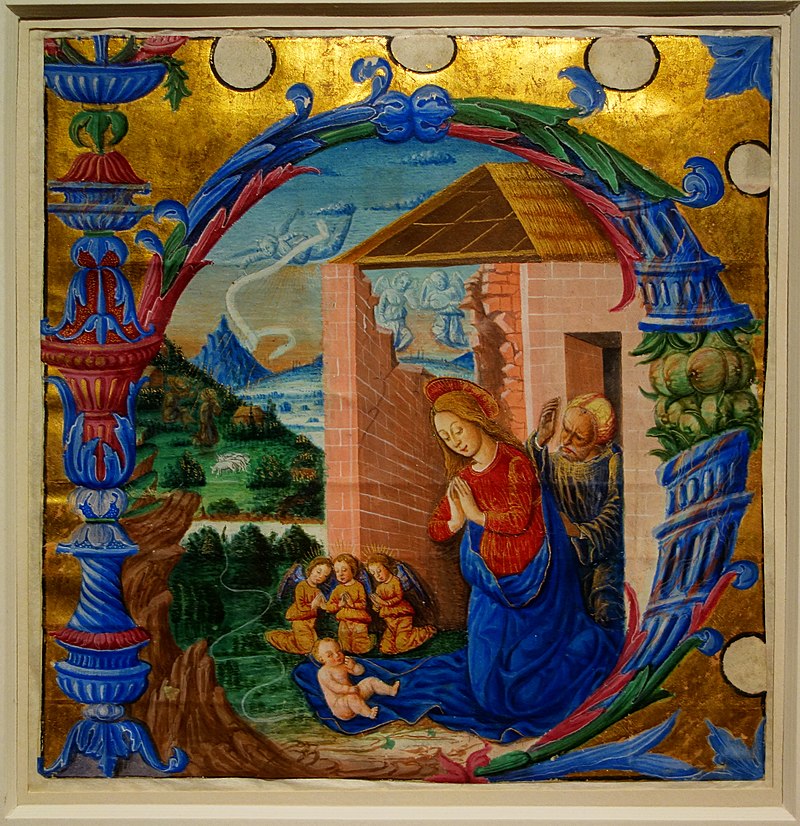 Nativité, lettrine provenant d'un antiphonaire, réalisée par Michele da Genova